الجمهورية الجزائرية الديمقراطية الشعبية وزارة التعليم العالي والبحث العلميجامعة 08 ماي 1945 – قالمة كـلــية :العـلــوم الانسانيـة والاجتماعـية                                                                                    قسم : الــتـــــاريــــخ
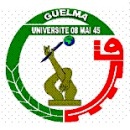 دور كتب الأنساب في كتابة التاريخ الإسلامي
مقياس : مصــــادر التــــاريخ الإســــلامي 

      إعــداد الطلـبــة :                                                            إشــراف  الأستـاذ  : 

      أوغـيـدنـي مـريـم                                              الأستاذة الدكتورة/ أ.د: عطابي سناء


الـسـنــة الـــدراسيـــة : 2024 / 2025
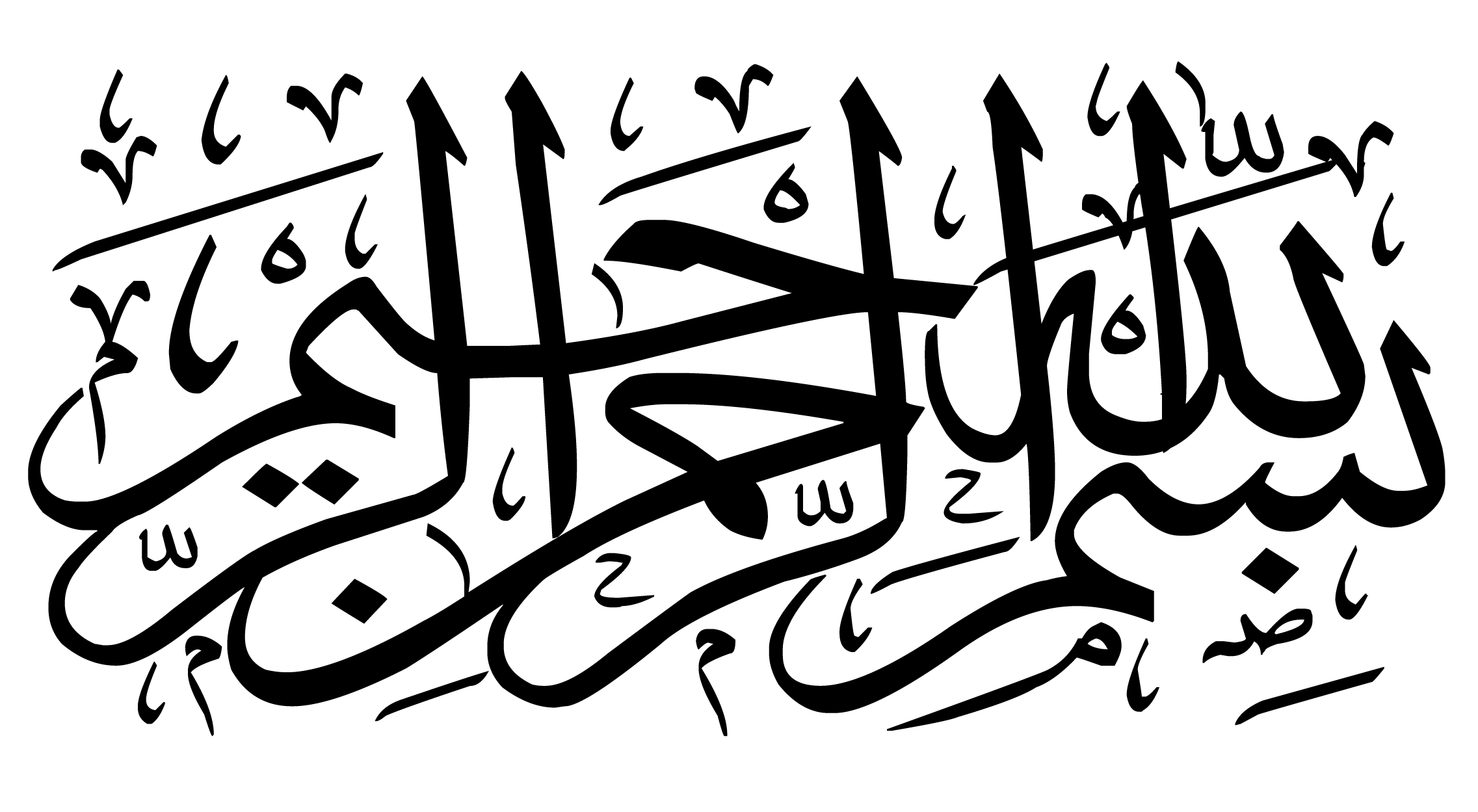 خـــطـــة  الـبـحــــث
مقدمة 

المبحث الأول:  تعريف النسب 
أولا : لغة 
ثانيا : اصطلاحا
المبحث الثاني : أهمية كتب النسب في الكتابة التاريخية
الجانب السياسي .
الجانب الإجتماعي .
المبحث الثالث : أهم كتب الأنساب 
جمهرة النسب  - ابن الكلبي .
نسب قريش – مصعب الزبيري .
الأنساب  - السمعاني 
الجانب التطبيقـي : دراسة كتاب أشراف الأنساب
التعريف بالمؤلف .
أهم مؤلفاته .
جدول توضيحي لأهم الأحداث .
مــقــــدمـــــــة 
      يعتبر علم الأنساب أحد أشكال التعبير التاريخي الذي اهتم بالأفراد والجماعات ، اشتهر به العرب و تميزوا  عن باقي  الأمم بالتعمق فيه ، و قسموا أنسابهم إلى تقسيمات  مختلفة فيها : الكبرى التي تقسم العرب قاطبة إلى قسمين بارزين ، وإلى تقسيمات فرعية تتمثل في البطون و العشائر و الأفخاذ الخاصة بكل أصل داخلة القبيلة الواحدة . 
    ثم لما جاء الإسلام و استقـر الناس  بعد اتساع الدولة الإسلامية و خروج العرب  إلى مختلف الأقطار ، دونت الأنساب  وازدادة  شأنها و أصبح  الإعتناء  بالأنساب ظاهرة بارزة يشتهر بها العرب عن غيرهم  من  الأمم .
   وتتمثل أهمية الموضوع في إبراز  الدور الكبير لكتب الأنساب في المساهمة  في تدوين التاريخ الإسلامي  وأهميتها في الكشف عن الأحداث و وقائع مفصلية مثل نسب الخلفاء و الحكام و فضح  المزورين و المشككين .
      تعود أسباب اختياري لهـذا الموضوع : 
   الميولات الشخصية في معرفة هذا العلم والإطلاع خباياه .
   أسباب موضوعية : تتمثل في محاولة دراسة هذا الموضوع و إيضاح أهميته في الكتابة التاريخية وخاصة التاريخ الإسلامي 
     وقد تمحورت إشكاليـة بحثي كآتي : 
 ما طبيعة المعلومات التي تقدمها لنا  مصادر كتب الأنساب ، وما غاية الإهتمام بهـا ؟ و إلى أي مدى ساهمت في الكشف عن الحقائق  ؟ 
و لمعالجة هذه الإشكالية و توضيح معالمها قمنا  بطرح مجموعة من التساؤلات الفرعية الآتيـة : 
ما المقصود بالنسب ؟ تعريفه لغة واصطلاحا  ؟ 
فيما تتمثل الأهمية  التاريخية لكتب الأنساب  ؟ 
ماهي أهم كتب الأنساب عـند العـرب  ؟  .
   و للإجابة عن مختلفّ هأأأذه التـســــاؤولات  اعتمادنا على خطة بحث مقسمة الى جانب نظري وجانب تطبيقي ،معتمديــن  في  ذلك عل بعــض   المصادر و المراجع
   أما الجانب النظري :  تناولنا في المبحث الاول التعريف بالنسب لغة و اصطلاحا في البداية ثم تحدثنا على أهمية كتب النسب في تدوين  التاريخ ، وصولا الى اهم  كتب الأنساب و ذكر  أصحابها .
 أما الجانب التطبيقي  :  حاولنا من خلاله دراسة كتاب أشراف الأنساب لـ البلاذري - ج 13، وابراز أهم ما جاء فيه من خلال جدول معنون يظهر تفاصيل وأحداث من خلال ذكر بعض النماذج من الكتاب.
اعتمدنا في هذا البحث على المنهج التاريخي الوصفي في سرد الأحداث التاريخية، وذلك بغرض إعطاء صورة واضحة لجوانب الموضوع ،
 و المنهج التحليلي :  الذي يهدف الى شرح وتحليل الأحداث في سياقها الـتــاريخــي في محاولة الوصول الى نتائج  مفـيـــدة .
المبحـث الأول : تعـــريف الـنـســب 

أولا لـغـــــــة : 
1-  النسب هو الصلة و القرابة ،النسب: نسب القرابات، وهو واحد النساب،والنسب :القرابة ،و قيل هو في الأباء خاصة، وقيل النسبة مصدر الأنتساب ، والنُسبة اسم تهذيب ، النسب يكون بالآباء ، ويكون الى البلاد ، ويكون في الصناعة، وجمع النسب أنساب ، يقال للرجل اذا سئل عن نسبه " استنسب لنا " اي انتسب لنا حتى نعرفك .
      ( ابن منضور، ص 4405 ).
2-  نَسَبَ : النون و السين و الباء كلمة واحدة، قياسها اتصال شئ بشئ . منه النسب ، سمي لإتصاله و للإتـصال به. تقول :نسبت  أنتسب و هو  نسب فلان . (أحمد بن فارس، ص 423) .
ثانيا اصطــلاحــا:
    هو علم يتعرف منه أنساب الناس وقواعده الجزئية و الكلية ، والغرض منه الاحتراز عن الخطأ في نسب الشخص ، وهو 
    علم عظيم النفع جليل القدر. والنسب والنسبة اشتراك من جهة أحد الأبوين ، وذلك ضروبان : نسب ٌ بالطول كالإشتراك 
    بين الآباء و الأبناء ، ونسب بالعرض كالنسبة بين الأخوة وبني الأعمام .وكما يقال: له في بني فلان نسب ، وقيل : فلان 
    نسيب فلان ، اي قريبه . (الأصـفـهــــاني، ص490).
المبحث الثاني : أهمية كتب النسب في التاريخ الإسلامي
كانت عناية العرب و درايتهم في الجاهلية بالأنساب كبيرة ، إذ إهتم النسّابون بحفظ أخبار العرب ومعاركهم ، واستمر ذلك بعد الإسلام ، فإن ظهور تدوين الدواوين أعطى للأنساب أهمية جديدة .
الجانب العسكري و السياسي : عندما نظم عمر بن الخطاب رضي الله عنه ديوانا للجند استعان بمجموعة من النسّابة الكبار في تدوين أسماء القبائل، و مقدار أعطيات الجند للعطاء، و سكن القبائل و فرق الجيش، إنما تم على أساس قبلي و هذا ما أعطى الأنساب شأنا ماديا ، أضيف إلى شأنها القبلي السياسي في التنافس بين العرب أنفسهم بعد ظهور أستقراطية جديدة في الإســـلام،     و توزع القبائل في الأمصار و تنازعها المفاخرة و المناصب.( شاكر مصطفى، ص 65  ) .
الجانب الاجتماعي : إن كتب الأنساب هي سلاسل أسماء تدعو لها الحاجة الاجتماعية القبلية للتعارف و التمايز. فإنّ النسّابون عندما يدونون شجرة نسب قبيلة من القبائل العربية و تفرعها وارتباطها مع غيرها من القبائل عن طريق صلة القربى أو المصاهرة، أو الجوار، فتجدهم يبرزون عادات وتقاليد القبيلة، وكذلك مآثر شيخ القبيلة سواء عن طريق أيامهم و حروبهم فيذكرون الشجاعة و الفروسية و كيفية إدارة القبيلة و فض المنازعات مع غيرهم. فالارتباط بين شجرة نسب القبيلة وماضيها،أعطى لعملية التدوين التاريخي أكثرمصداقية.(عبد العزيز الدوري، ص 15 ) .
     كما يضاف كذلك نزاع العرب مع الموالي و الأفكار و الحركات الشـعـبوية وحاجة العرب الى الدفاع عن مراكزهم وأوليتهم الإجتماعية،كان ذلك كله من أسباب قبول الأنساب، وإعطائها مكانة  بين المعارف الإسلامية الهامة ،واضحى حفظ الأنساب وتدوينه فرعا أساسيا من فروع التاريخ .(شاكرمصطفى،ص67).
أهــــــم كــتــب الأنــســــــاب :
جمهرة النسب ، المؤلف : ابو المنذر هشام بن محمد بن السائب الكلبي(206 هـ/821م) .
الكتاب : نسب قريش ، المؤلف : أبو عبد الله المصعب بن عبد الله بن المصعب الزبيري (232هـ/846م).
كتاب : مختلف القبائل ومؤتلفها ، المؤلف :محمد بن حبيب بن أمية البغدادي(245هـ/859م).
كتاب : جمل من أنساب الأشراف ، المؤلف: أحمد بن يحيى بن جابر بن داود البَلاَذري(279هـ/892م). 
جمهرة أنساب العرب ، المؤلف : أبو محمد علي بن أحمد بن سعيد بن حزم الأندلسي (452هـ/1066م).
الأنساب ، المؤلف : أبو سعد عبد الكريم بن محمد بن منصور التميمي السمعاني(562هـ/1166م).
كتاب : نهاية الأرب في معرفة أنساب العرب ، المؤلف : أبو العباس أحمد بن علي القلقشندي(821هـ/1435م).
الجــــانـــب الــتـطــبـيـقـــي : 
التعــريــف  بالمـؤلـــف :
         أبو جعفر أحمد بن يحي بن جابر البلاذري و قيل  يكنى أبا الحسن من أهل بغداد وكان جده جابر يكتب للخصيب صاحب مصر وكان شاعرا راويا و وسوس أخر أيامه فشد في مارستان ومات فيه ،وسبب وسوسته أنه شرب ثمرة 
   البلاذر على غير معرفة  فلحقه  ما لحقه . (ابن النديم ، ص 164 ).
   ولهذا قيل له البلاذري ، وهو صاحب التصانيف. سمع من : ابن سعـد والدولابي ، وشـيبان بـن فـــــروخ .
   (العسقلاني، ص 693).
          وذكره ابن عساكر في ( تاريخ دمشق ) ، فقال : سمع بدمشق هشام بن عمار و أبا حفص عمر بن سعيد , و بحمص لـمحمد بن مٌصُّفى , و بأنطاكية محمد بن عبد الرحمان بن سهم و أحمد بن برد الانطاكيين, و بالعراق عفان بن مسلم و عبد الأعلى بن حمُّاد و علي بن المديني و عبد الله بن صالح العجلي و مصعـبا الزبيري ، و أبا الحسن علي بن محمد المدائني و محمد بن سعـد كاتب الواقــدي . قال : و روى عنه يحيى بن النديم  و عبد الله بن عمار 
   و أبو يوسف يعقوب بن نعيم. و بلغني أن البلاذري كان أديبا راوية  له كتب جياد ، ومدح المأمون بـمدائح ، وجالس المتوكل , ومات في أيام المعتمد و وسوس آخر عمره . (ياقوت الحموي , ص 530 ).
        جابر بن داود البلاذري كان يكتب للخصيب بمصر، هكذا ذكروا و لا أدري أيهما شرب  البلاذر أحمد بن يحيى أو جابر بن داود . إلا أن ما ذكره الجهشياري يدل على أنه الذي شرب البلاذر هو جده لأنه قال جابربن داود، و لعل ابن ابنه لم يكن حينئذ موجودا وكان عالما فاضلا شاعرا , نسابا متقنا , وكان مع ذلك كثير الهجاء بذيء اللسان .
    ( الحموي، ص 531).
2)     مـــؤلــفــاتـــه : 
وله من الكتب كتاب البلدان الصغير، كتاب البلدان الكبير والذي لم يتمه، كتاب الأخبار و الأنساب , كتاب عهد أردشير، ترجمه بشعر وكان أحد النقلة من الفارسي إلى اللسان العربي ، فتوح البلدان .( ابن نديم ، ص 164).
الخــاتـمـــــــة
يمكن القول  أن البلاذري يعد من أبرز المؤرخين المسلمين بعـد  الطبري من حيث سعة المعلومات , و يعتـبـر كتـابـه أنسـاب الأشراف  الأحسـن من حيـث إنتـقـاء الروايـات و ألأنقـى من حيـث الأسانـيـد . 
تـحـدث هـذا الكـتــاب عـن أنـسـاب قبـائل بنـي تـمـيـم و بـنـي و بـنـي  مـضـر و أخـبـارهـا . 
ركـز كتـاب « أنسـاب الأشـراف » عـلى الجـانب الاجـتماعي و كـان هو الغـالب عـلى بـاقي الجـوانب الأخرى , إذ ذكـر لـنـا أخـبـار هـذه القـبـائل و الحـيـاة التـي كـانت تـعيـشـهـا , و يمـكـن القـول أن الجـانب الاجتمـاعـي  جـاء  في كتـاب « أنـسـاب الأشـــراف » للبـلاذري بـحـوالي مـا نسبـتـه 80 % , كـمـا كـانت هنـاك إشـارات بسيـطـة للجـانب العـسـكـري فذكرت بـعـض غـزوات الـرسـول صلى الله عليه وسلم , وبـعـض مـعـارك الفتـوحـات الاسـلاميـة الـتي خـاضـهـا الـصـحـابـة رضوان الله عليهم , وكـان هذا الجـانب يـمثـل  حـوالـي مـا نسبـتـه 10 % من بـاقـي محـتـويـات الكـتـاب . بالإضـافـة كـذلك إلــــى وجـــــود بـعـض الإشـارات الصـغـيـرة للجـانب السـيـاسـي و مـثـلـت كـذلك نـسـبـة  10 % . 
في الأخـيـر يـمكـن القـول أن كـتـاب « أنسـاب الأشـراف » يمـكـن الاعـتـمـاد عـليـه مـن طرف الـبـاحـثيـن خـاصـة فــي الـدراسـات الاجـتـمـاعـيـة , إذ يـحـتـوي عـلى الكـثـيـر من الـتفـاصـيـل التـي يمـكـن أن تـكـون مفـيـدة للـبـاحـث لإنجـاز بـحـثـه .
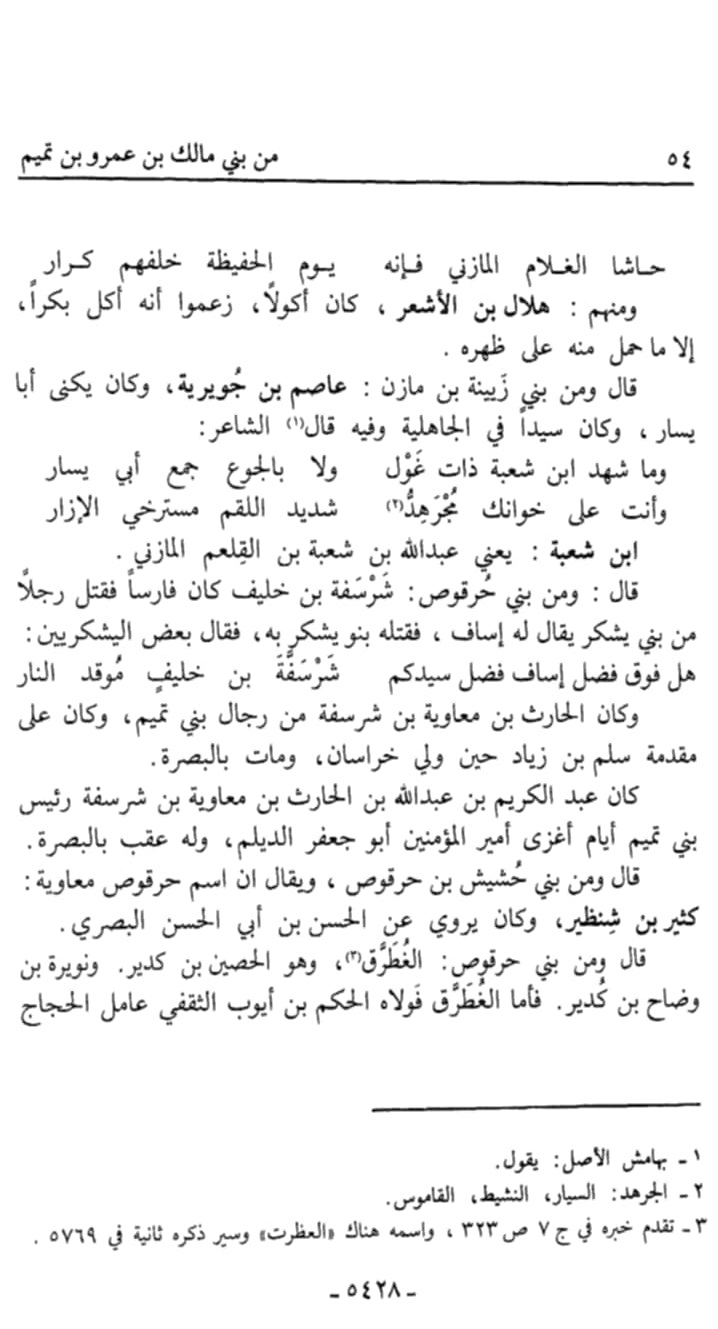 قـائـمــة المصـادر و المـراجـع
أ ) المصــــــــادر : 
أحمد بن فارس بن زكريا أبو الحسن، معجم مقاييس اللغة ، تـــر: عبد السلام محمد هارون ، دار الفكر، 
     (د . ت )،ج 5 .
الأصفهاني، ابي القاسم الحسين بن محمد،المفردات في غريب القرآن، تــــر:محمد السيد الكيلاني،بيروت، دار المعرفة، ،(د . ت ).
ابن المنظور،أبوالفضل جمال الدين محمد بن  مكرم المصري، لسان  العرب ،تـــــر:عبد الله علي الكبيروأخرون،القاهرة،دار المعارف، (د . ت ).
بن النديم،أبو الفرج محمد بن أبي يعقوب اسحاق البغدادي،الفهرست،تـــــر:رضا تجدد،بيروت،دار المعرفة، (د . ت ) .
بن حجرالعسقلاني،أحمدبنعلي، لسان الميزان،ط 1، بيروت،دارالبشائرالاسلامية ،(1423هـ/2002م)،ج1.
ياقوت الحموي الرومي،معجم الأدباء ارشاد الأريب الى معرفة الأديب،تــــر:إحسان عباس،بيروت،دار الغرب الاسلامي،1993،ج1
ب) المــراجـــــع : 
حسن نصُّار،نشأة التدوين التاريخي عند العرب،القاهرة،مكتبة النهضة المصرية،( د . ت ).
شاكر مصطفى،التاريخ العربي و المؤرخون دراسة في تطور علم التاريخ ومعرفة رجالة في الاسلام،ط3،بيروت ،دار العلم للملايين ،1983،ج1.
عبد العزيز الدوري،نشأة علم التاريخ عند العرب،ط2 بيروت مركز دراسات الوحدة العربية،2008.